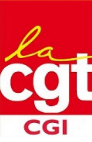 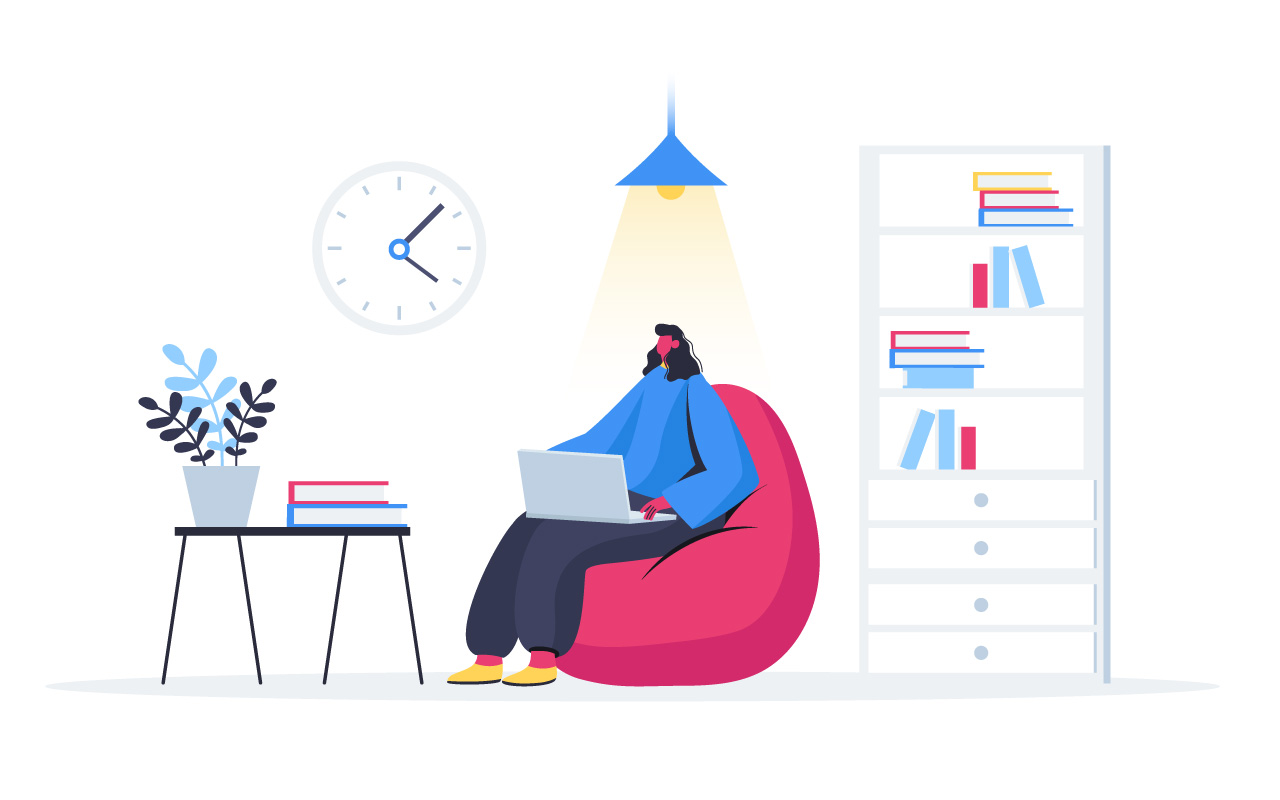 Télétravail
Protectrice pour les salarié·es
Définition du télétravail
Revendications CGT-CGI
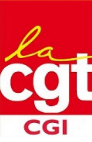 La définition
Pour un·e salarié·e de CGI France, le télétravail désigne le travail hors site CGI ou hors site client.
Ce dernier peut être ordinaire, c'est-à-dire convenu par accord mutuel entre l'employeur et le ou la salarié·e, ou extraordinaire, c'est-à-dire en cas de force majeure, conformément à l'article L. 1222-11 du code du travail.
Qu'il soit ordinaire ou extraordinaire, le télétravail du ou de la salarié·e ne peut être imposé par l'employeur, et nécessite l'accord explicite du ou de la salarié·e.
Il doit être rappelé que les télétravailleur·euses sont des salarié·es à part entière, et disposent à ce titre de l'ensemble des droits afférents. L'employeur, quant à lui, n'est pas exonéré de son obligation de prévention de santé et sécurité, ainsi que de son obligation de moyens adaptés à l'exécution du travail.
Au sein de CGI, le télétravail ordinaire prend la forme d'un forfait hebdomadaire ne pouvant dépasser quatre jours, mobilisable à l'initiative du ou de la salarié·e dans le respect des règles régissant l'organisation du travail.
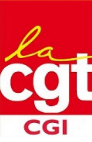 Elément de définition 1/5
Pour un·e salarié·e de CGI France, le télétravail désigne le travail hors site CGI ou hors site client.
Le télétravail désigne le travail dans un lieu défini par le ou la salarié·e.
Ce lieu peut être le domicile du ou de la salarié·e, mais pas uniquement. En particulier, un·e salarié·e doit pouvoir désigner un tiers-lieu / espace de co-working comme lieu de télétravail.
Pour répondre aux besoins des salarié·es, au moins deux lieux doivent pouvoir être désignés comme lieu de télétravail, et un processus de déclaration d’un tiers-lieu ponctuel ou de modification des lieux déclarés doit être mis en place.
Cette mesure doit permettre aux salarié·es ne disposant pas d’un espace propre au travail à leur domicile de pouvoir accéder au télétravail.
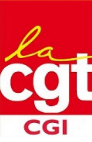 Elément de définition 2/5
Le télétravail peut être ordinaire, c'est-à-dire convenu par accord mutuel entre l'employeur et le ou la salarié·e, ou extraordinaire, c'est-à-dire en cas de force majeure, conformément à l'article L. 1222-11 du code du travail.
Le télétravail ordinaire ne peut s’imposer ni à l’employeur ni au ou à la salarié·e.
Le télétravail extraordinaire doit répondre à un défaut de solution alternative qui s’impose à l’employeur.
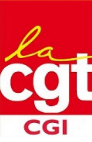 Elément de définition 3/5
Qu'il soit ordinaire ou extraordinaire, le télétravail du ou de la salarié·e ne peut être imposé par l'employeur, et nécessite l'accord explicite du ou de la salarié·e.
Si le télétravail peut être imposé dans des circonstances extraordinaires, sa localisation au domicile du ou de la salarié·e ne peut être imposée. 
L’employeur doit accepter la définition d’un tiers-lieu comme lieu de télétravail ou, le cas échéant, acter l’impossibilité du télétravail.
Cette mesure vise, en particulier, à protéger les salarié·es victimes de violences conjugales ou intra-familiales ou ne disposant pas d’un lieu adapté au travail à leur domicile ou pour éviter la solitude et l’isolement.
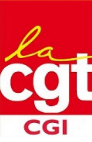 Elément de définition 4/5
Il doit être rappelé que les télétravailleur·euses sont des salarié·es à part entière, et disposent à ce titre de l'ensemble des droits afférents. L'employeur, quant à lui, n'est pas exonéré de son obligation de prévention de santé et sécurité, ainsi que de son obligation de moyens adaptés à l'exécution du travail.
Il s’agit simplement de rappeler que le télétravail reste du travail, et que l’ensemble des règles du code du travail continuent de s’y appliquer – aux salarié·es comme à l’employeur.
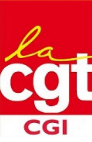 Elément de définition 5/5
Au sein de CGI, le télétravail ordinaire prend la forme d'un forfait hebdomadaire ne pouvant dépasser quatre jours, mobilisable à l'initiative du ou de la salarié·e dans le respect des règles régissant l'organisation du travail.
Le décompte du temps de travail dans l’entreprise se faisant à un rythme hebdomadaire (cf. feuilles de temps), il parait logique d’organiser le télétravail sur cette fréquence.
La limite de 4 jours de télétravail hebdomadaire retranscrit la volonté d’interdire le télétravail à temps plein (or cas exceptionnels) afin de tenir compte des risques organisationnels et relationnels liés à l’absence de contacts directs au sein du collectif de travail.
L’initiative du ou de la salarié·e reflète la nécessité de son accord et la possibilité d’adapter le volume du télétravail à ses contraintes.